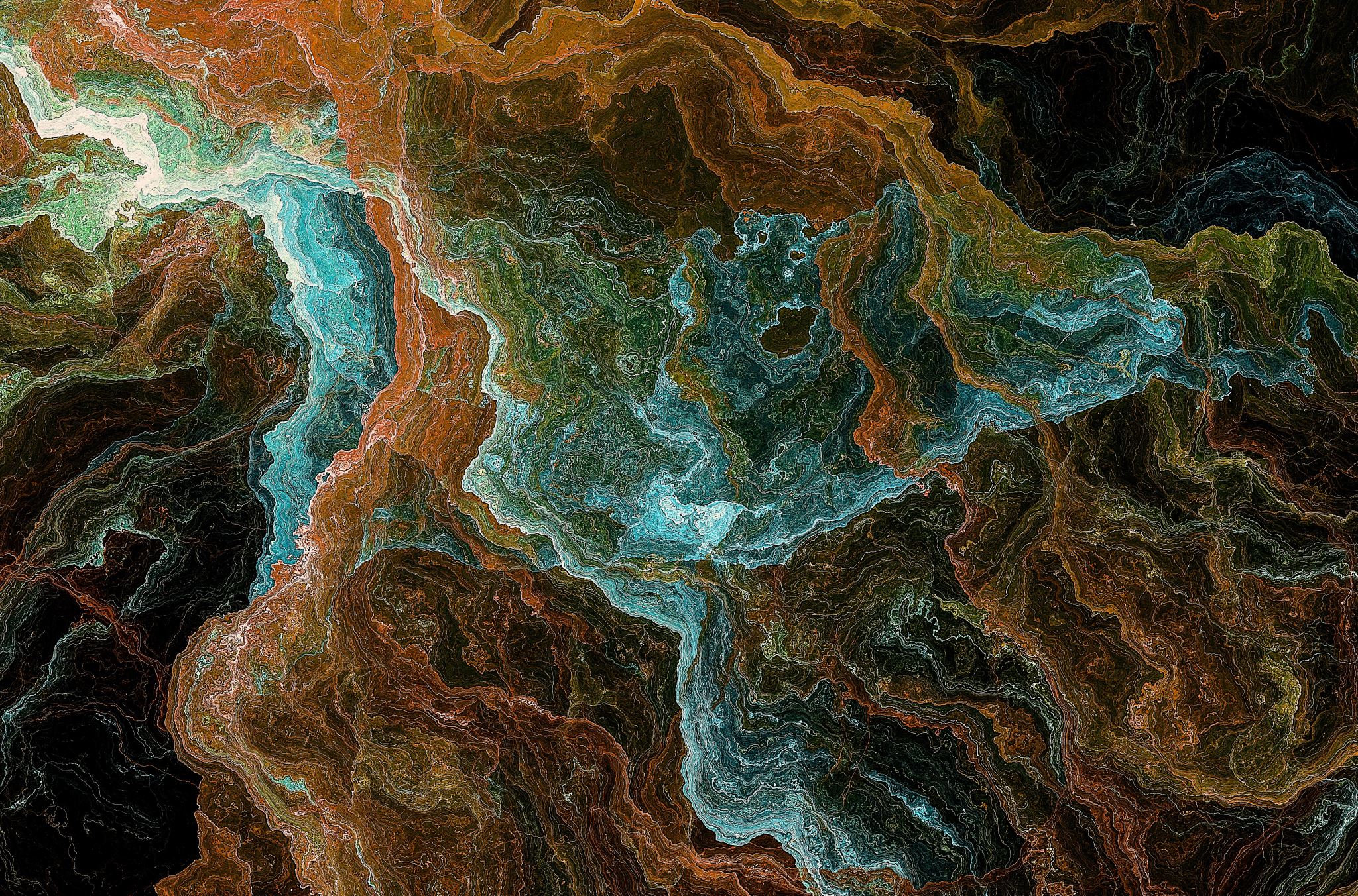 Inspiratie Herfstkransen
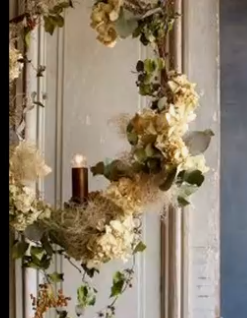 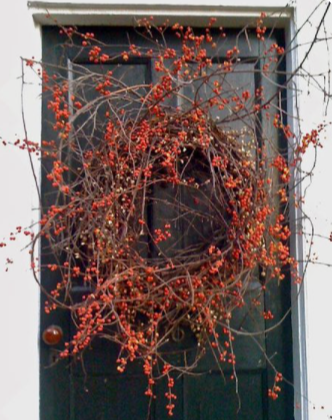 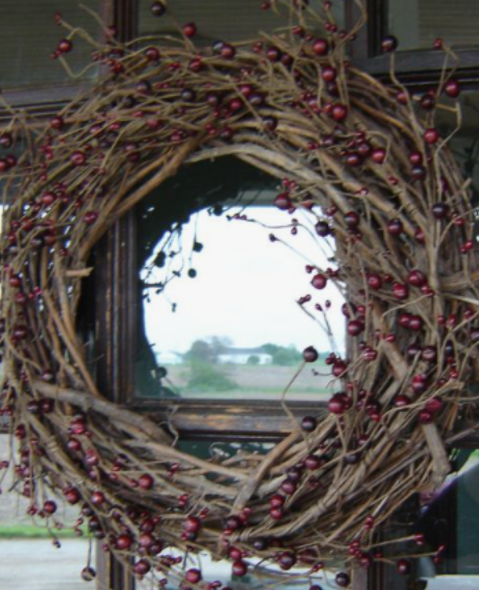 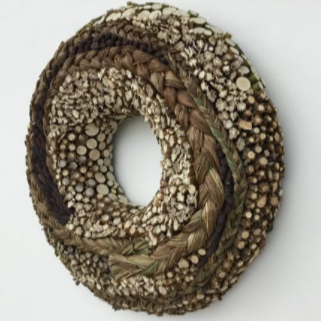 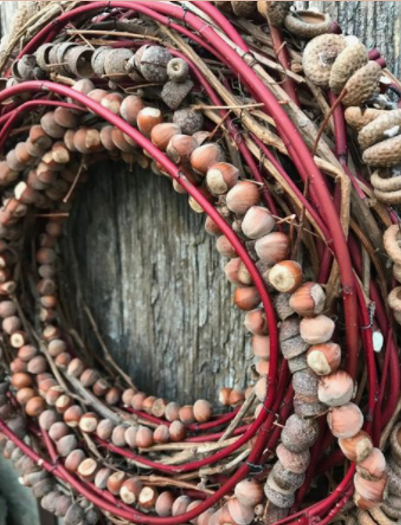 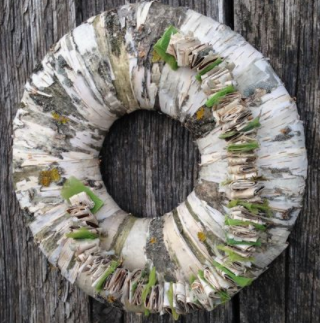 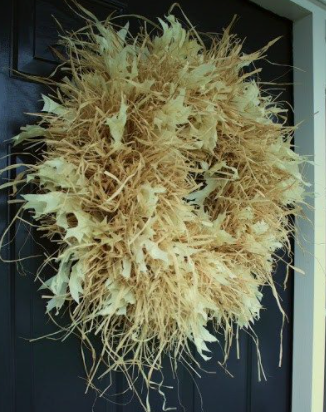 Als basis om daarna met takken/vruchten invulling aan te geven